Population level estimation best practices
Martijn Schuemie
Quick recap of previous meeting
We discussed the CaseControl package
Matching on 
Calendar time
Age
Gender
Visit dates
Provider
Nesting
Covariates
Using negative controls, we still see residual bias even when nesting, matching, and adding covariates
Strongly positively biased when not matching on visit
Case-control design is still widely used (and published)
2
What is the right way to perform an observational study?
Guidelines can tell us, but which one?
AHRQ: Developing a Protocol for Observational Comparative Effectiveness Research
Comparative Effectiveness Research Collaborative: Observational Study Assessment Questionnaire
ENCePP Checklist for Study Protocols
ENCePP Guide on Methodological Standards in Pharmacoepidemiology
FDA: Guidance for Industry Good Pharmacovigilance Practices and Pharmacoepidemiologic Assessment
Good ReseArch for Comparative Effectiveness (GRACE) Checklist
GRACE Principles
ISPOR Good Research Practices for Retrospective Database Analysis Task Force Report
PCORI Methodology Standards
ISPE Guidelines for good pharmacoepidemiology practices (GPP)
3
Recent evaluation of guidelines
“Based on a literature review and input from six experts, we compared and contrasted nine standards/ guidelines using 23 methodological elements involved in observational studies”
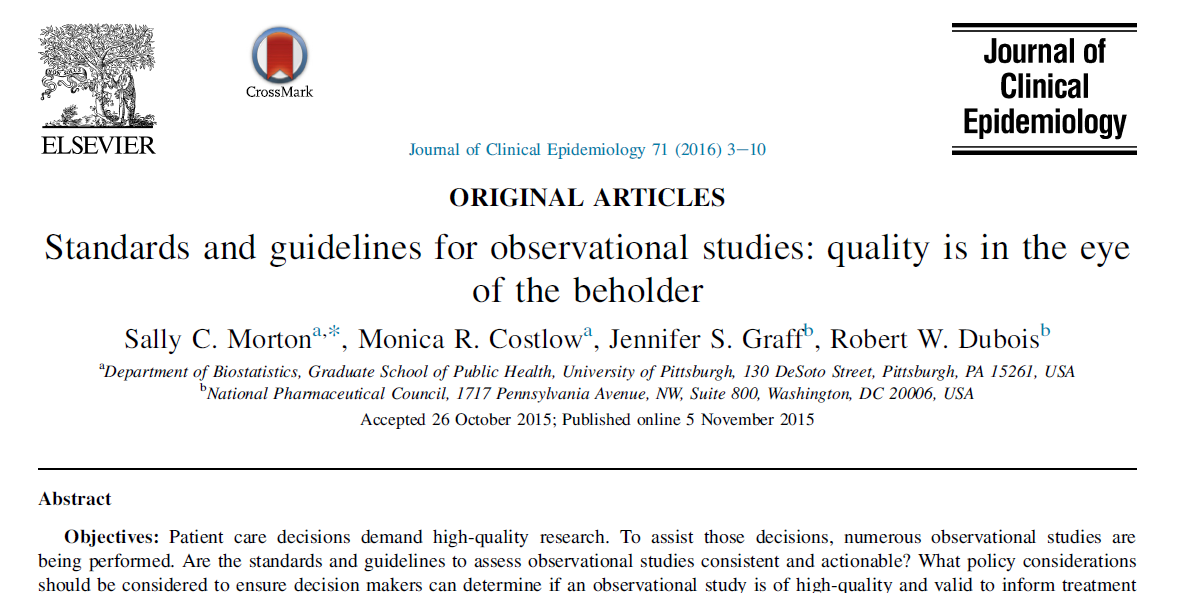 4
Recent evaluation of guidelines
Four areas of guidelines:

Research plan

Methods

Analysis

Discussion and conclusions
5
Research plan guidelines
PICO(TS):
Population
Intervention
Comparator
Outcomes
Timing
Setting
6
Research plan guidelines
ISPE:
“The protocol should include the following elements:
…
The overall research design, strategy, and reasons for choosing the proposed study design. Research designs include, for example, casecontrol, cohort, cross-sectional, nested casecontrol, safety trials, or hybrid designs.”
7
Methods guidelines
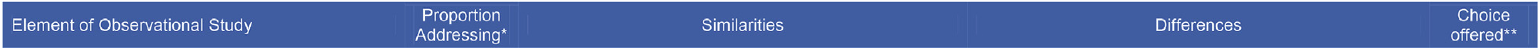 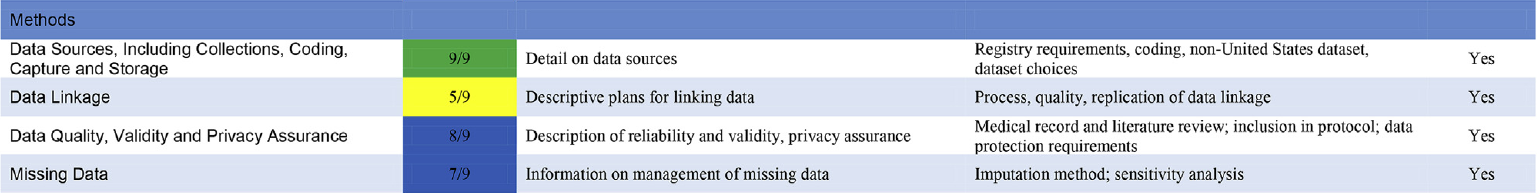 ENCePP:
“A statistical advantage of PS analyses is that if exposure is not infrequent it is possible to adjust for a large number of covariates even if outcomes are rare, a situation often encountered in drug safety research.”
ISPE:
“The analysis should be directed toward the unbiased estimation of the epidemiologic parameters of interest (e.g., risk or rate differences, risk or rate ratios).”
8
Analysis guidelines
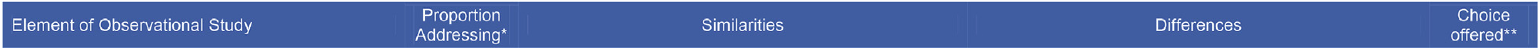 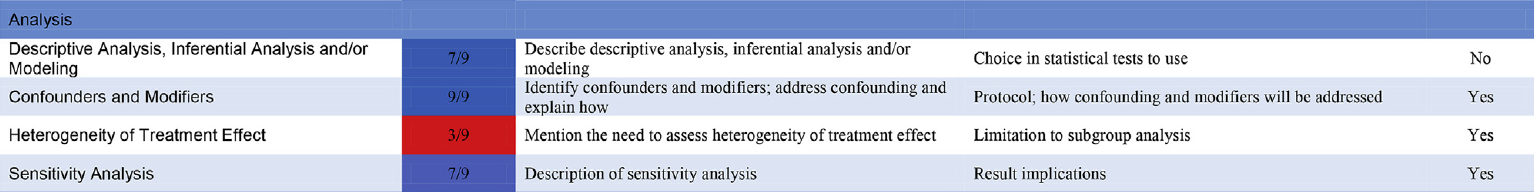 ENCePP:
“Risk windows should be validated or a sensitivity analysis should be conducted. ”
9
Discussion and conclusions guidelines
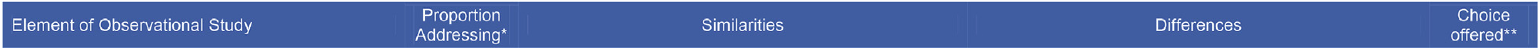 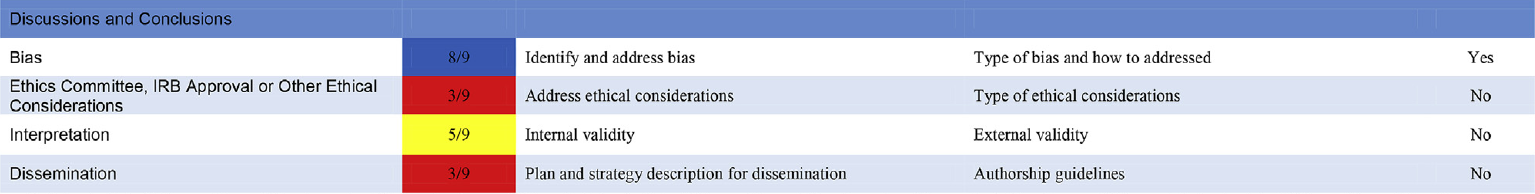 ISPE:
“Discuss possible biases and limitations in present research.”
10
Conclusions by Morton et al.
Over half (61%) of the 23 methodological elements were included in at least seven of the standards/guidelines. However, those standards/guidelines often disagreed based on how those elements should be addressed or acted on.
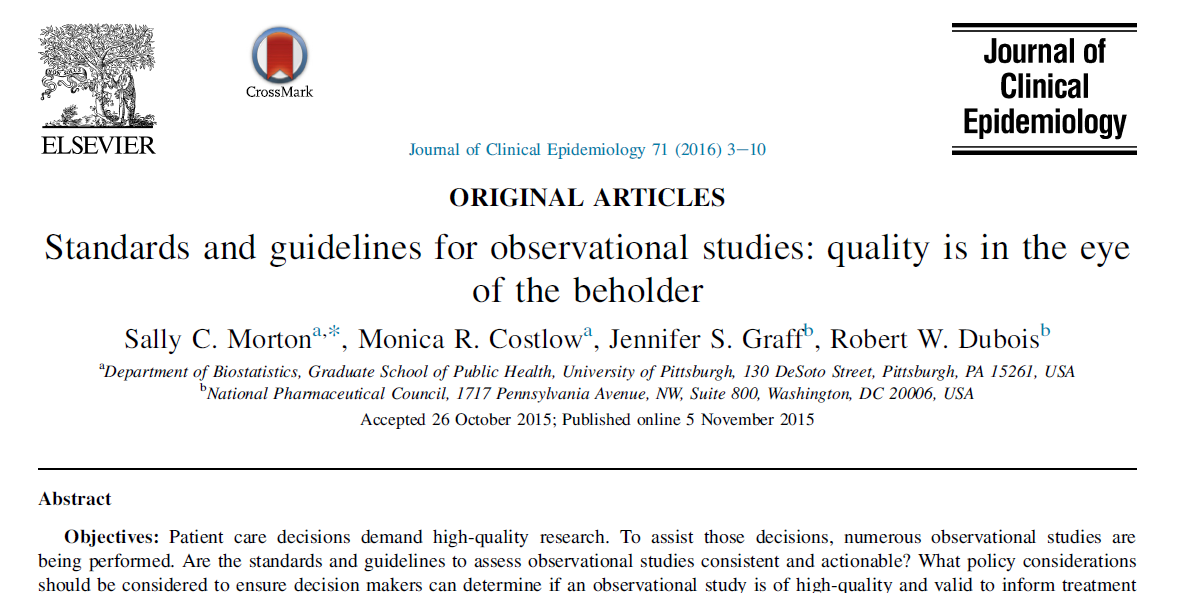 11
Conclusions by Martijn
Guidelines are very vague, e.g.
“Risk windows should be validated or a sensitivity analysis should be conducted”
Guidelines aren’t very prescriptive, e.g. 
“A statistical advantage of PS analyses is that if exposure is not infrequent it is possible to adjust for a large number of covariates even if outcomes are rare”
“Reasonable effort should be made to document and validate interim steps in the analysis.”
Guidelines don’t guarantee good study, e.g.
“Sensitivity analyses should be conducted to examine …the assumptions regarding … unmeasured confounders…”
12
Conclusions by Martijn
We need to write a new set of guidelines
Learn from the 10 others
Be
Clear
Prescriptive
Impose checks that will guarantee reliable evidence
13
OHDSI best practices
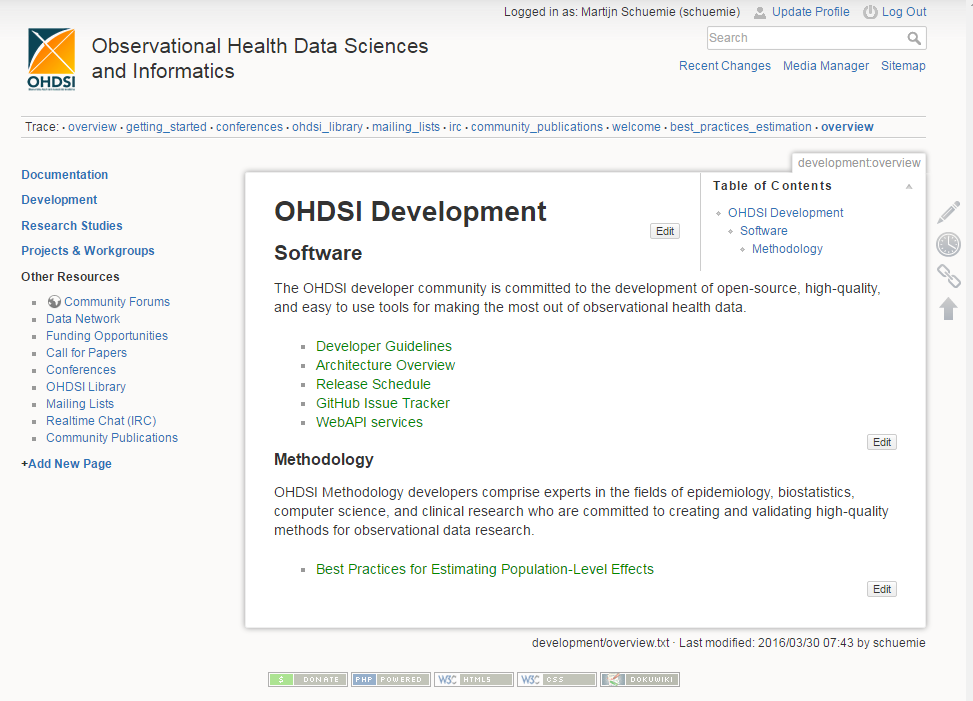 1
2
14
General principles
Prespecify what you're going to estimate and how: this will avoid hidden multiple testing (publication bias, p-value hacking). Run your analysis only once.

Validation of your analysis: you should have evidence that your analysis does what you say it does (showing that statistics that are produced have nominal operating characteristics (e.g. p-value calibration), showing that specific important assumptions are met (e.g. covariate balance), using unit tests to validate pieces of code, etc.)

Transparency: others should be able to reproduce your study in every detail using the information you provide.
15
Best practices (generic)
Write a full protocol, and make it public prior to running the study
Research question + hypotheses to be tested
Which method(s), data, cohort definitions. What is the primary analyses and what are sensitivity analyses?
Quality control
Amendments and Updates
Validate all code used to produce estimates. The purpose of validation is to ensure the code is doing what we require it to do. Possible options are:
Unit testing
Simulation
Double coding
Code review
Include negative controls (exposure-outcome pairs where we believe there is no effect)
Produce calibrated p-values
Make all analysis code available as open source so others can easily replicate your study
Open questions:
Are power calculations meaningful in database studies?
Should we always require replication in at least 1 other DB?
Require full empirical method evaluation? (including injected signals)
Risk windows definitions?
16
Best practices (new-user cohort design)
Use propensity scores (PS)
Build PS model using regularized regression and a large set of candidate covariates (as implemented in the CohortMethod package)
Use either variable-ratio matching or stratification on the PS
Compute covariate balance after matching, and terminate study if a covariate has standardized difference > 0.2
Open questions:
Terminate study if there’s insufficient overlap in PS distributions?
Require outcome model to be conditioned on matched sets?
Prescribe Cox models over Poisson and logistic?
Is there any merit to the dogma stating PS models mustn’t include instrumental variables?
17
Best practices (Self-Controlled Case Series)
Include a risk window just prior to start of exposure to detect time-varying confounding (e.g. contra-indications, protopathic bias)
Always include age and season in the model (preferrably using splines as implement in the SelfControlledCaseSeries package)
Open questions:
What is the right size of the pre-exposure risk window?
How to test whether assumptions of SCCS are violated?
No dependency of future exposure on event
No dependency of censoring on the event
No dependency of future events on previous events
18
Best practices (Case-Control)
Don’t do a case-control study
19
How to proceed?
Anyone interesting in working together on developing OHDSI best practices?
How to have more impact than the 10 other guidelines?
Write a paper?
20
Topic of next meeting
Nicole: Prescription Sequence Symmetry Analysis




Other topics for subsequent meetings?
21
Next workgroup meeting
July 27 
3pm Hong Kong / Taiwan
4pm South Korea
4:30pm Adelaide
9am Central European time
http://www.ohdsi.org/web/wiki/doku.php?id=projects:workgroups:est-methods
22